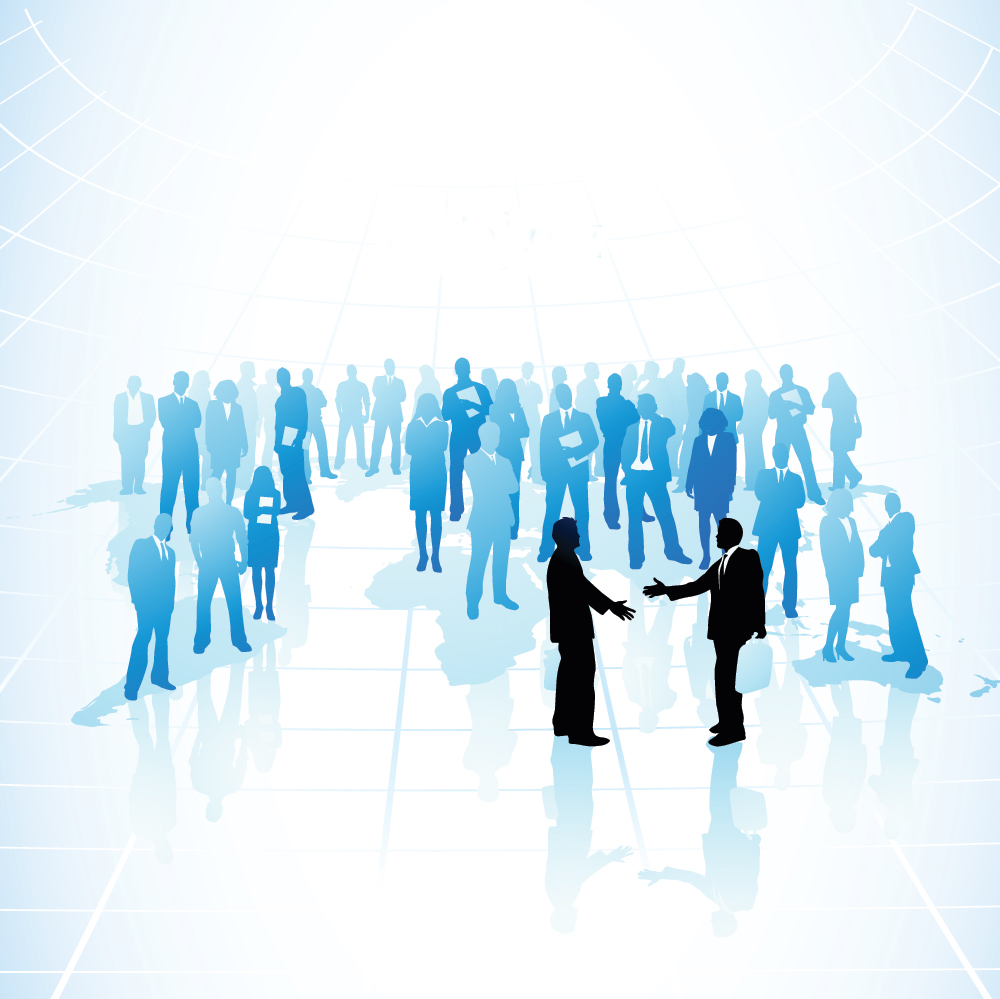 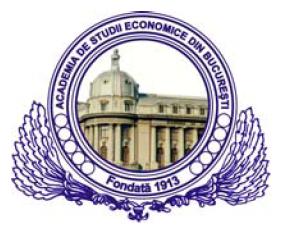 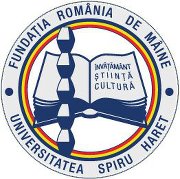 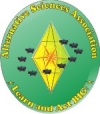 Alternative Sciences Association 

 Spiru Haret University Bucharest          Bucharest University of Economic Studies
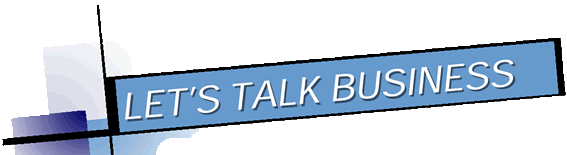 Business Club FUTURE MANAGERS
Thursday, May 23, 2013, 
18.00
STUDIO ROOM – Palace of Education, Science and Culture USH
Ion Ghica Street, No. 13
The Personal Development: The path to success and a good career
   Guest speakers: Consultants and psychologists
Presentation followed by a film provided by the Cervantes Institute
FREE ENTRY